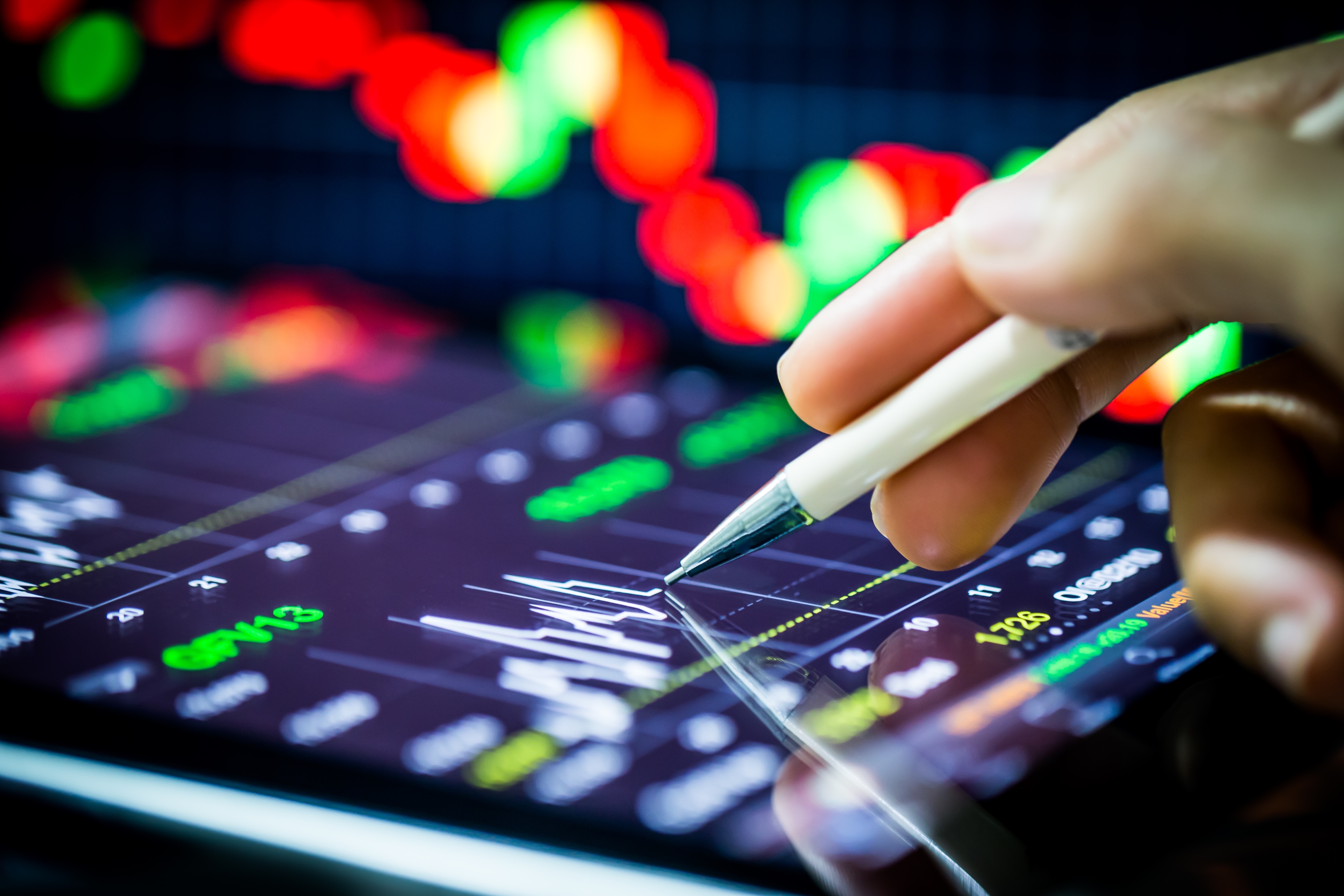 Ferramentas Estatísticas Bivariadas- Correlação de Pearson
Gestão do Conhecimento e da Informação
Professor Rafael Escalfoni
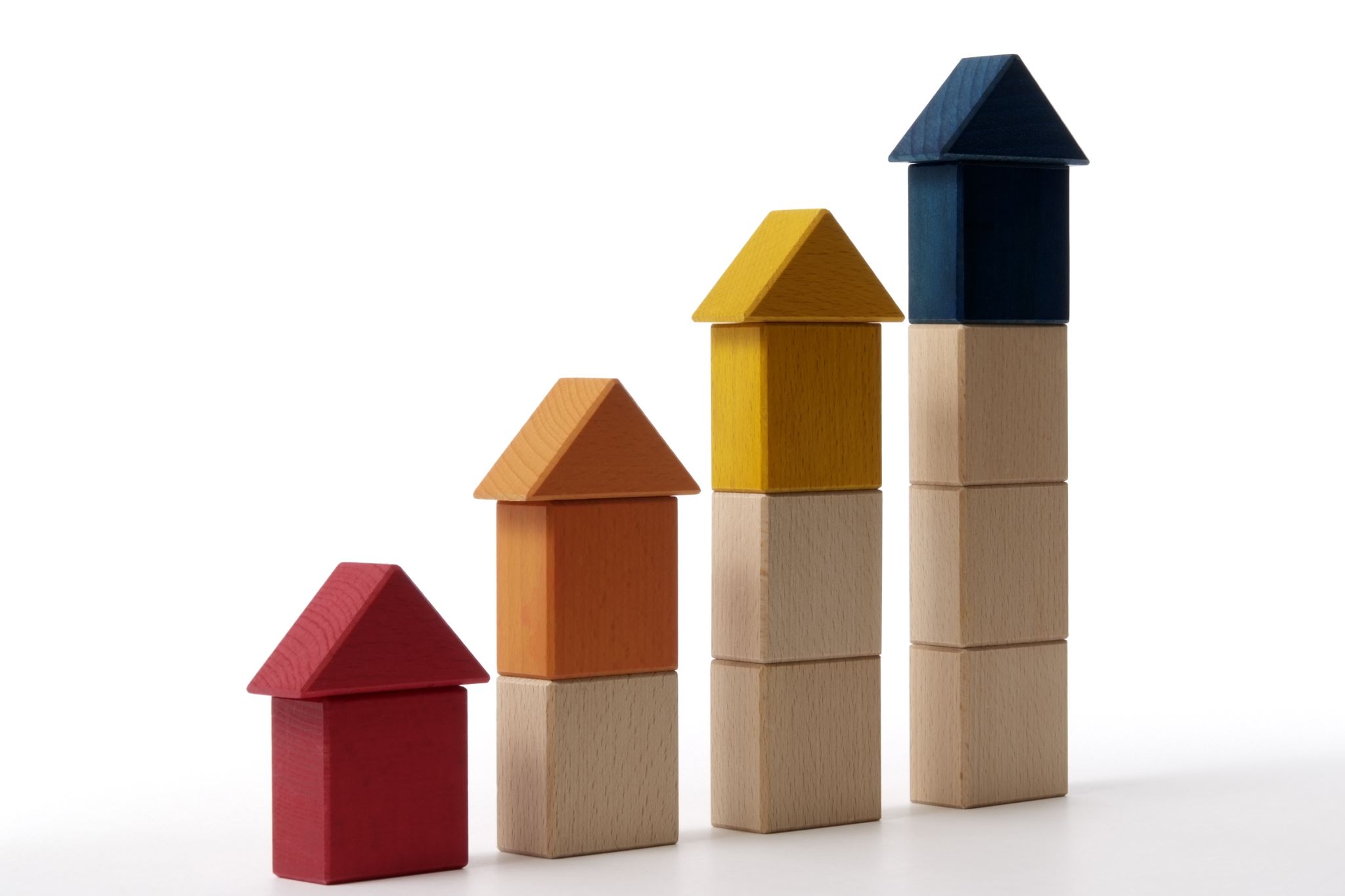 Agenda
Coeficiente de Correlação de Pearson
Gráfico de Dispersão
Correlações lineares
Correlações fortes e fracas
Correlação de Pearson
Analisa o grau de correlação entre duas variáveis
Avalia APENAS relações lineares!!!
Não deve haver valores atípicos na distribuição (outliers)
 Teste paramétrico
Gráfico de dispersão (Scatterplot)
Marca cada ocorrência como um ponto em um plano (duas variáveis quantitativas)
Exemplo: Taxa de urbanização x Taxa de utilização da Internet
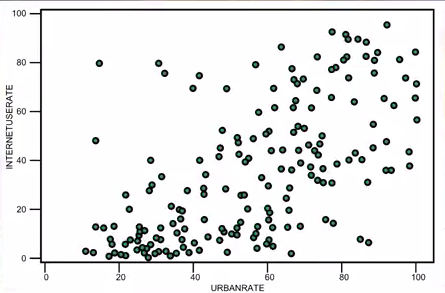 Coeficiente de Pearson - r
Os valores assumidos por r podem variar entre -1 e 1
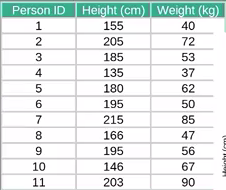 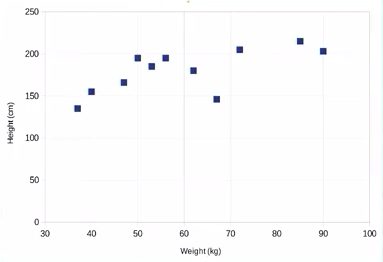 Coeficiente de Pearson - r
Os valores assumidos por r podem variar entre -1 e 1
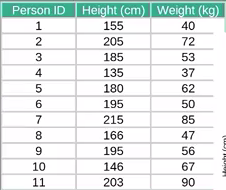 Relação positiva
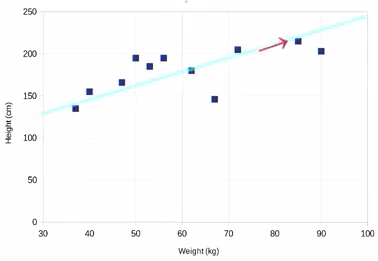 Coeficiente de Pearson - r
Correlação negativa
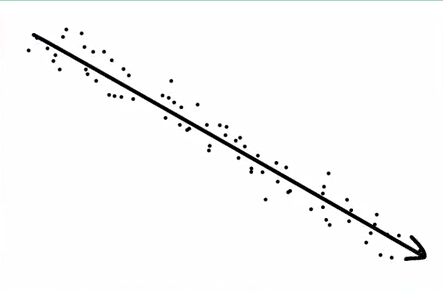 Variável Dependente - Y
Variável Independente - X
Coeficiente de Pearson - r
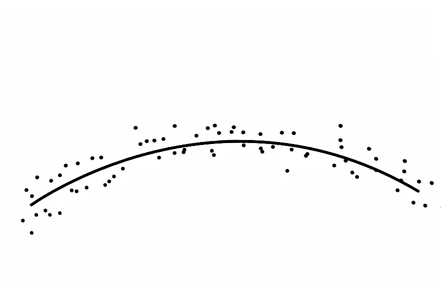 Correlação nula, valores próximos a zero
Pearson avaliar relações LINEARES!!!
Coeficiente de Pearson - r
Os valores assumidos por r podem variar entre -1 e 1
Mede a relação linear entre duas variáveis quantitativas
A força da correlação está relacionada a proximidade dos pontos à reta assumida
Coeficiente de Pearson - r
Fraca correlação
Forte correlação
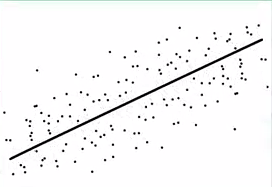 r
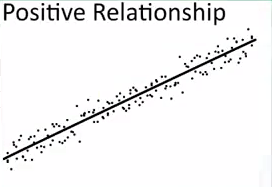 r para correlação fraca
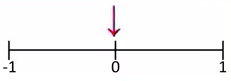 Interpretando r
0.9 para mais ou para menos indica uma correlação muito forte.
0.7 a 0.9 positivo ou negativo indica uma correlação forte.
0.5 a 0.7 positivo ou negativo indica uma correlação moderada.
0.3 a 0.5 positivo ou negativo indica uma correlação fraca.
0 a 0.3 positivo ou negativo indica uma correlação desprezível.
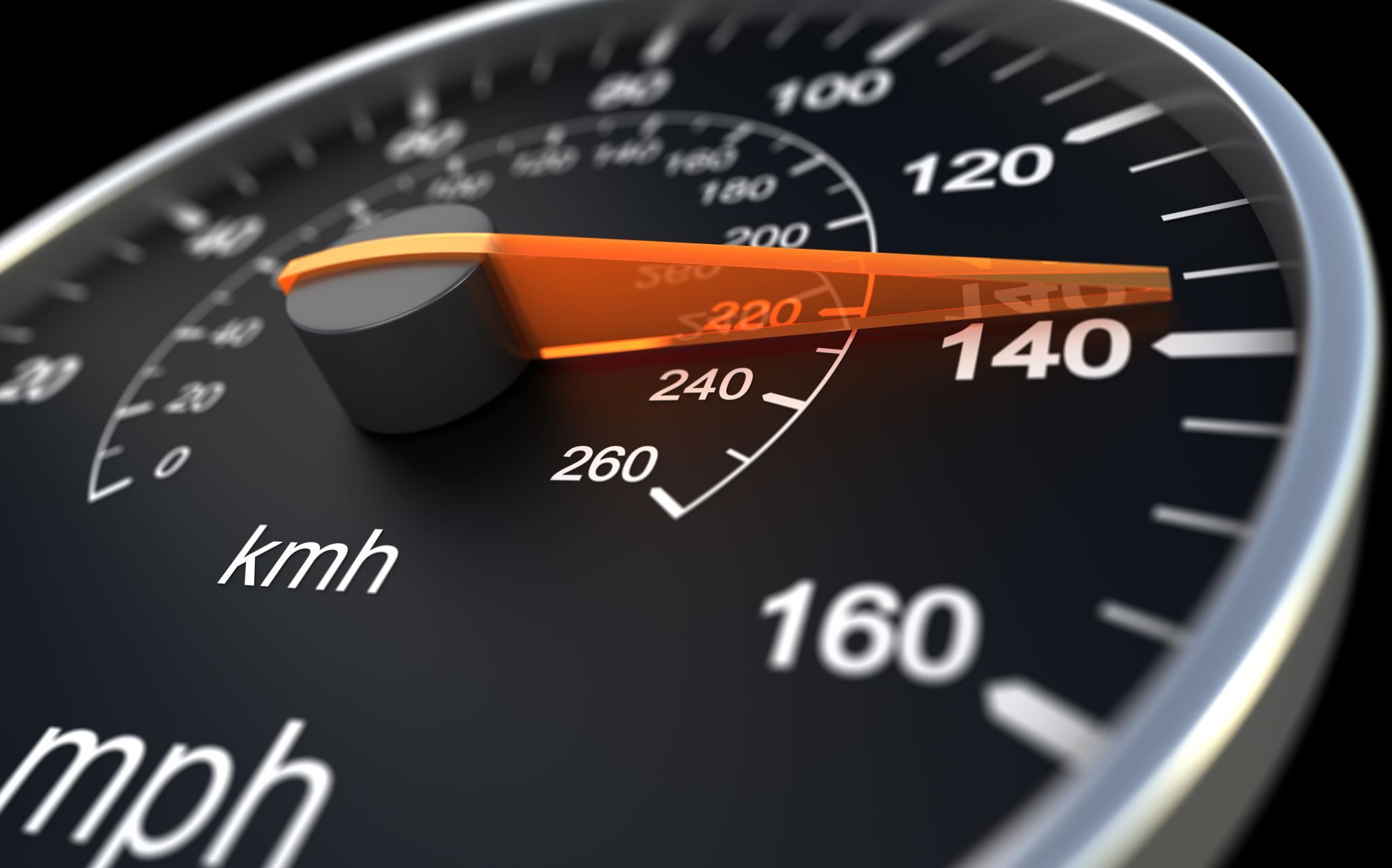 Exemplo
Um estudo na Pensilvânia pesquisou 30 motoristas de idades entre 18 e 82 anos
Verificar qual era a distância máxima (em pés) que poderia ler uma nova placa
Questão de pesquisa: Qual é a relação entre a idade do condutor e a distância máxima que os sinais são legíveis?
Variável independente: Idade (quantitativa)
Variável dependente: distância (quantitativa)
r = - 0.793
Moderadamente forte
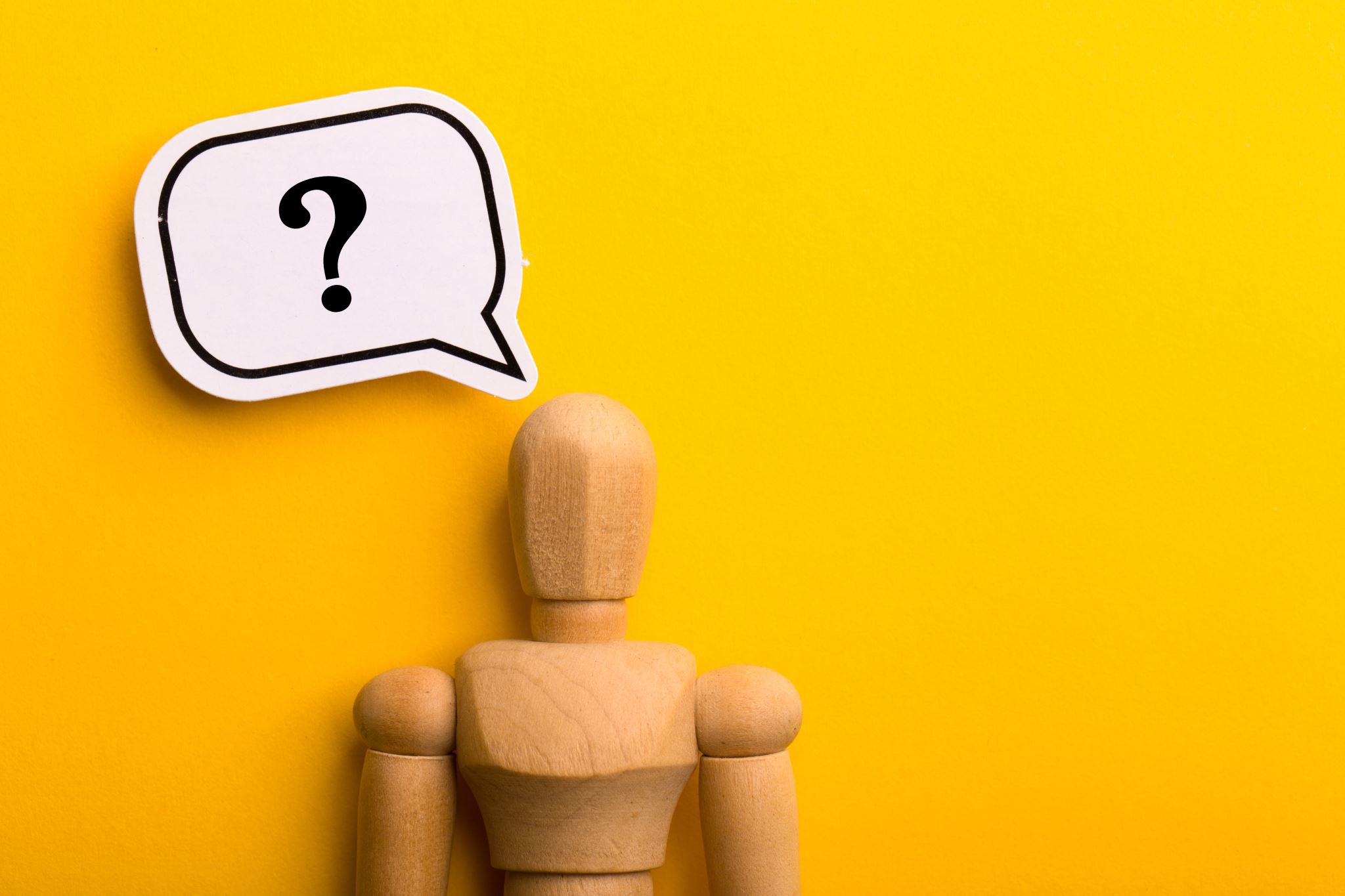 Pearson ignora relacionamentos não lineares!!!
CUIDADO!!!
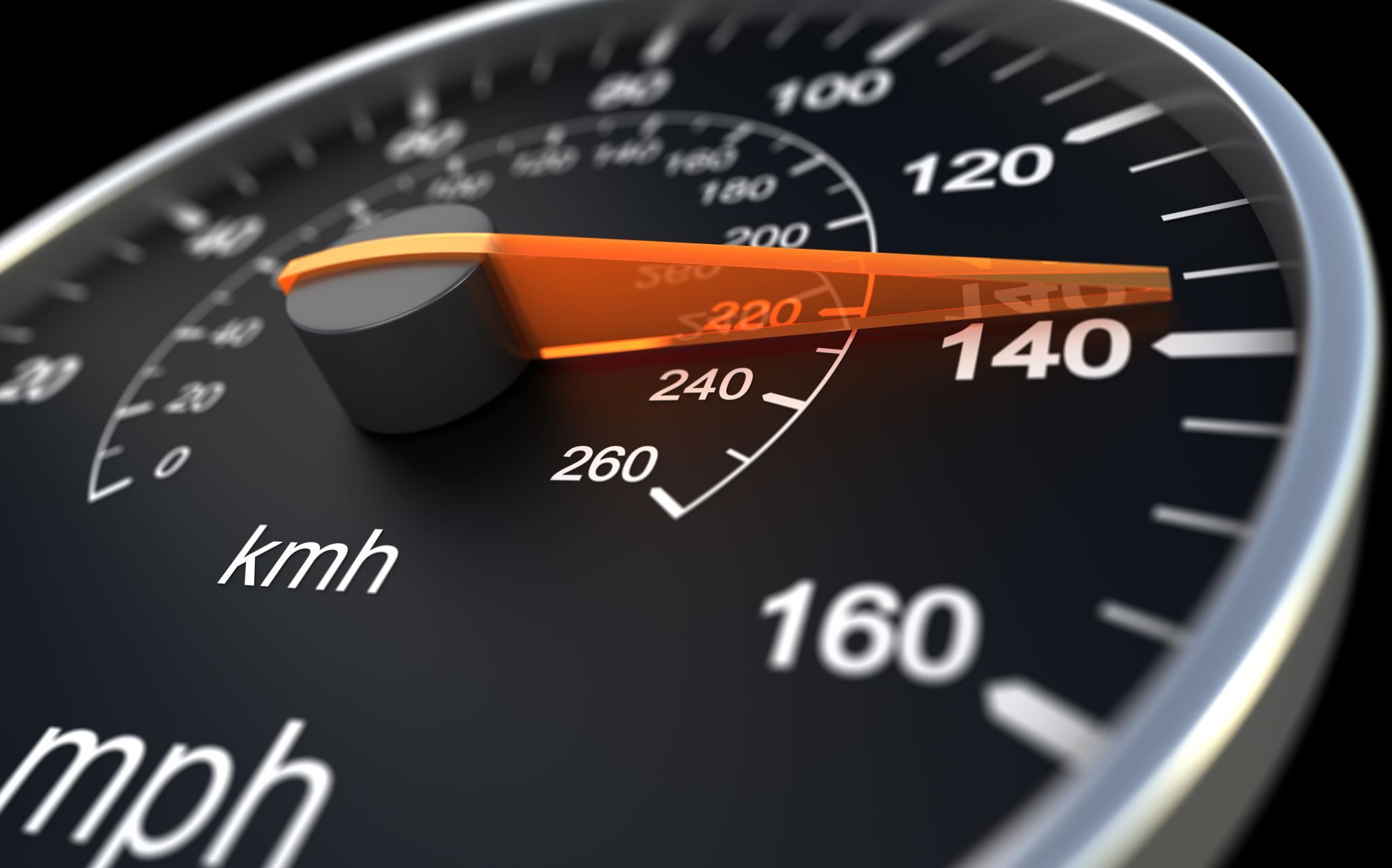 Exemplo
Questão de pesquisa: Qual é a relação entre a velocidade de condução e consumo de combustível?
Variável independente: Velocidade (quantitativa)
Variável dependente: Consumo (quantitativa)
Plote sempre seus dados para evitar surpresas
Mãos a obra!
Gap Minder
Taxa de usuários de Internet vs Taxa da população em espaços urbanos
Taxa de usuários de Internet vs Renda por pessoa
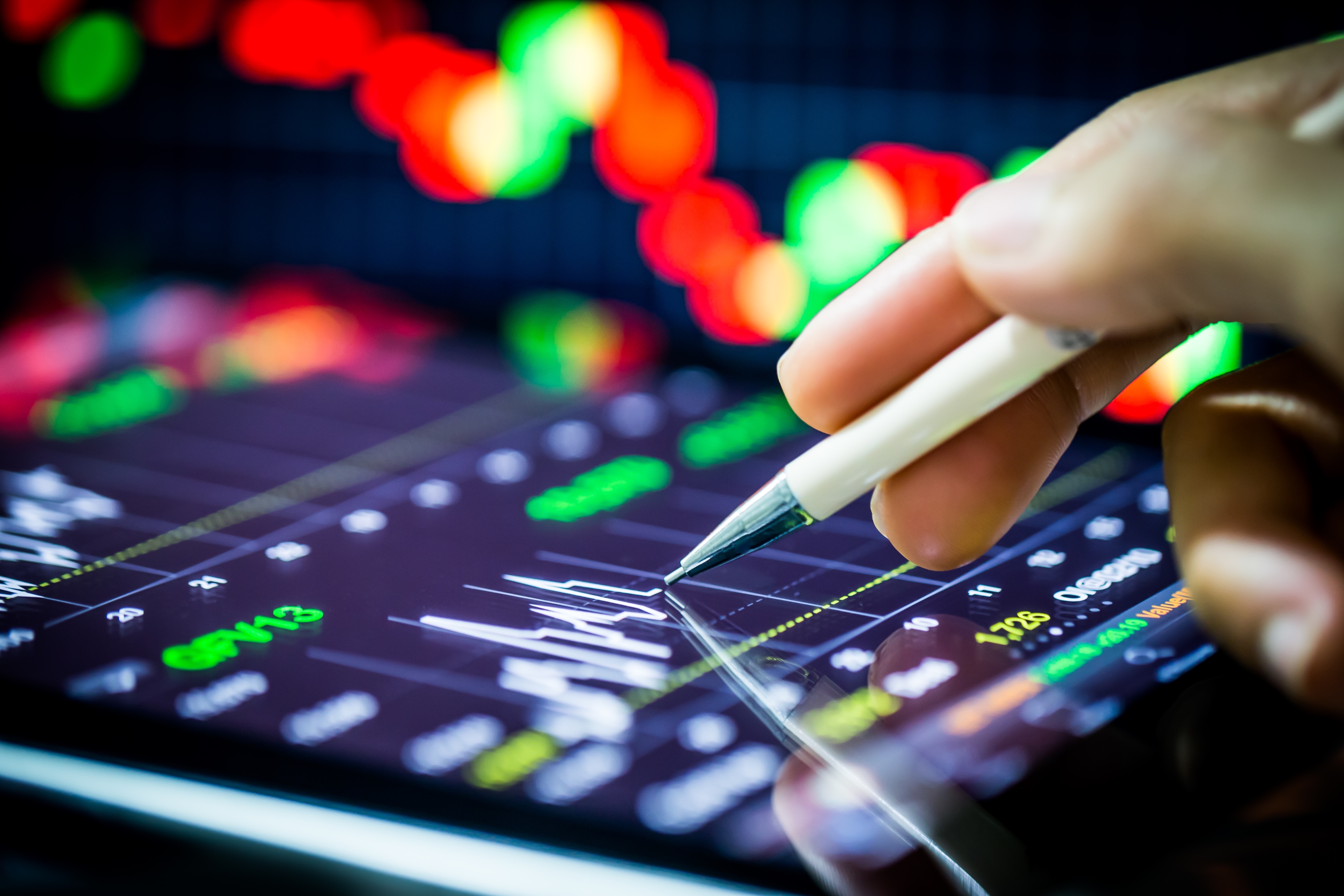 Ferramentas Estatísticas Bivariadas- Correlação de Pearson
Gestão do Conhecimento e da Informação
Professor Rafael Escalfoni